לתלמיד העתק לכאן את הירקות או פירות בהם אתה מעוניין
מאגר תמונות ומידע שימושי בנושא ירקות ופירות
למדריך:
יש להעביר לכל תלמיד עותק של מצגת זו
מיומנויות
העתק Ctri+C / הדבק Ctrl+V
מעבר מהיר בין שקופיות – דרך הסמלילים / העתקת התוכן לאחר נגיעה על האובייקט הרצוי בשקופית
התלמידים יוסיפו שקופית בראש המצגת ואליה יביאו פירות וירקות ליצירת העיצובים שלהם
בכפתור ימני:
הבא לקידמה
קבץ-קבץ
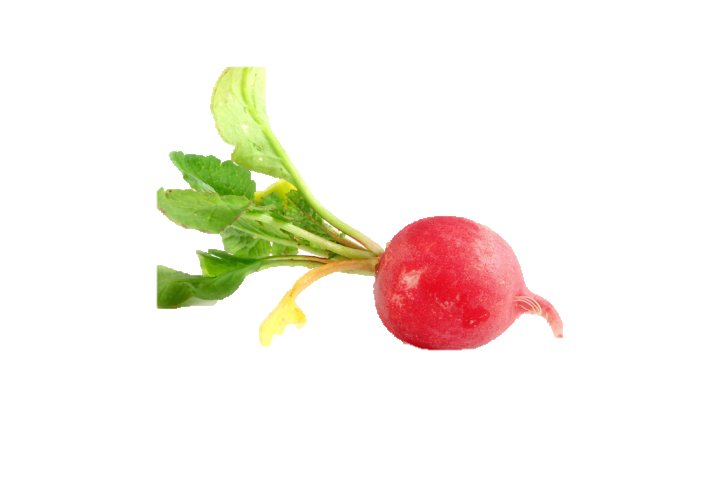 מניפולציות על תמונות
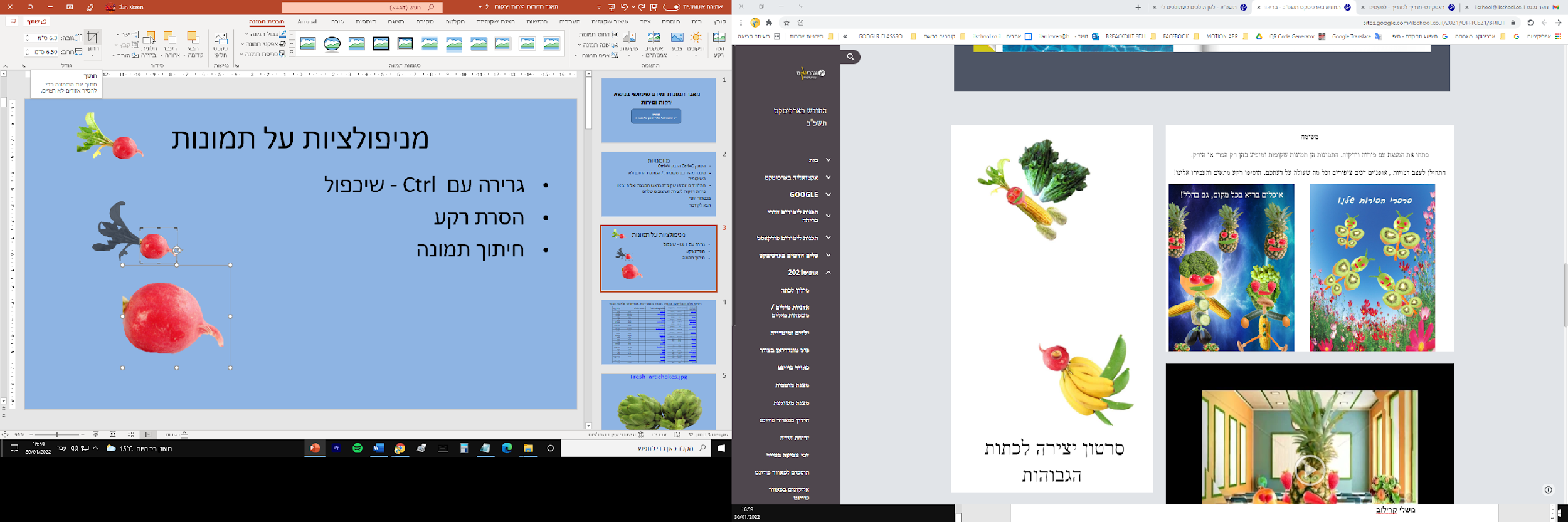 גרירה עם Ctrl  - שיכפול
הסרת רקע
חיתוך תמונה – דבל קליק על תמונה/ כלי החיתוך
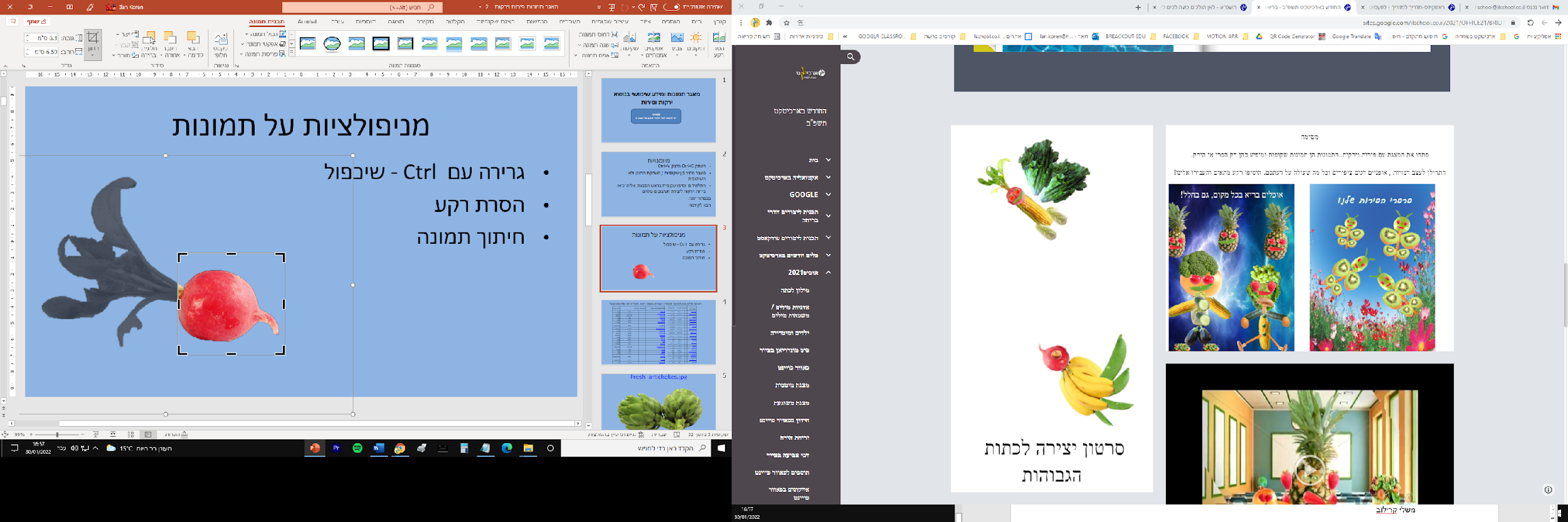 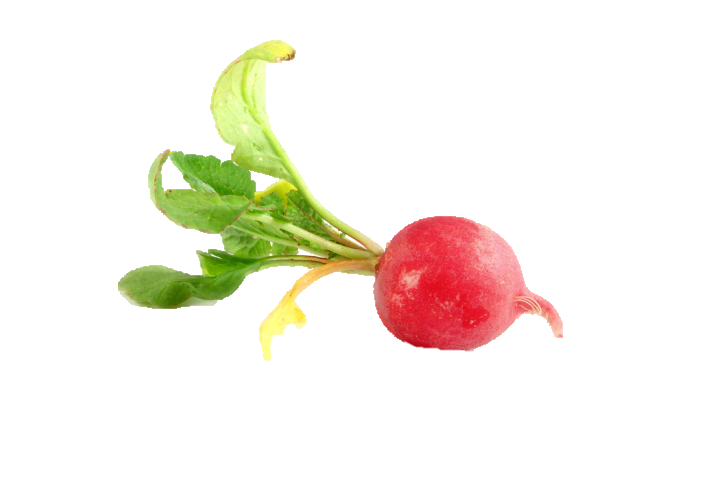 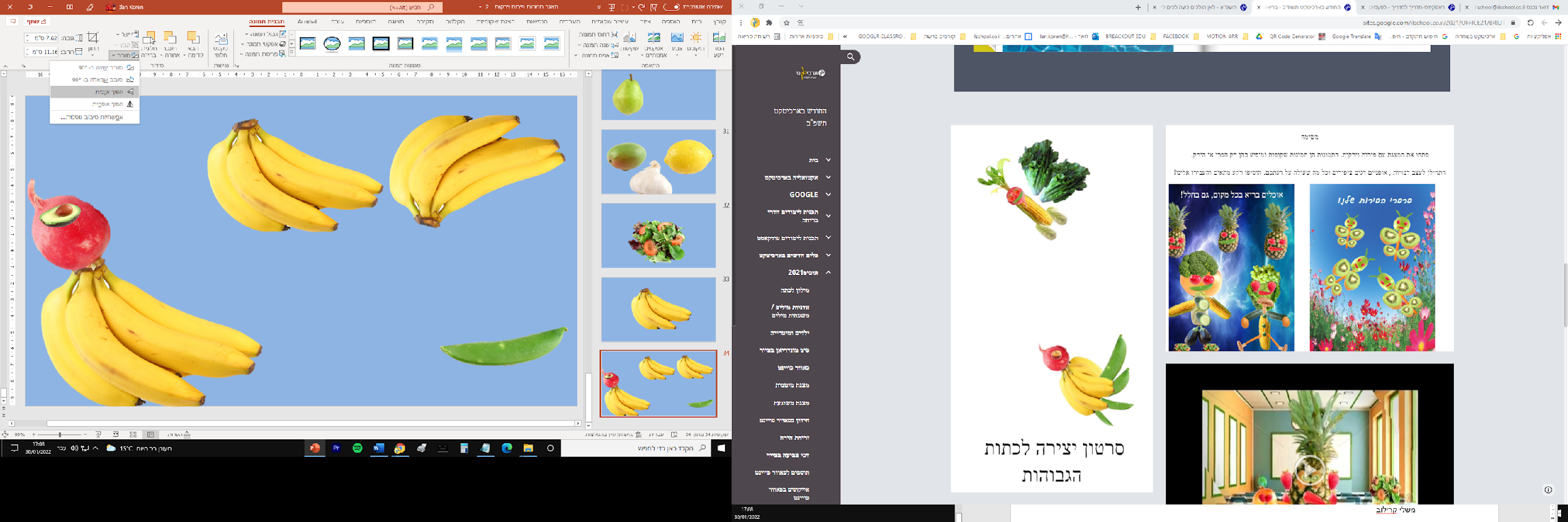 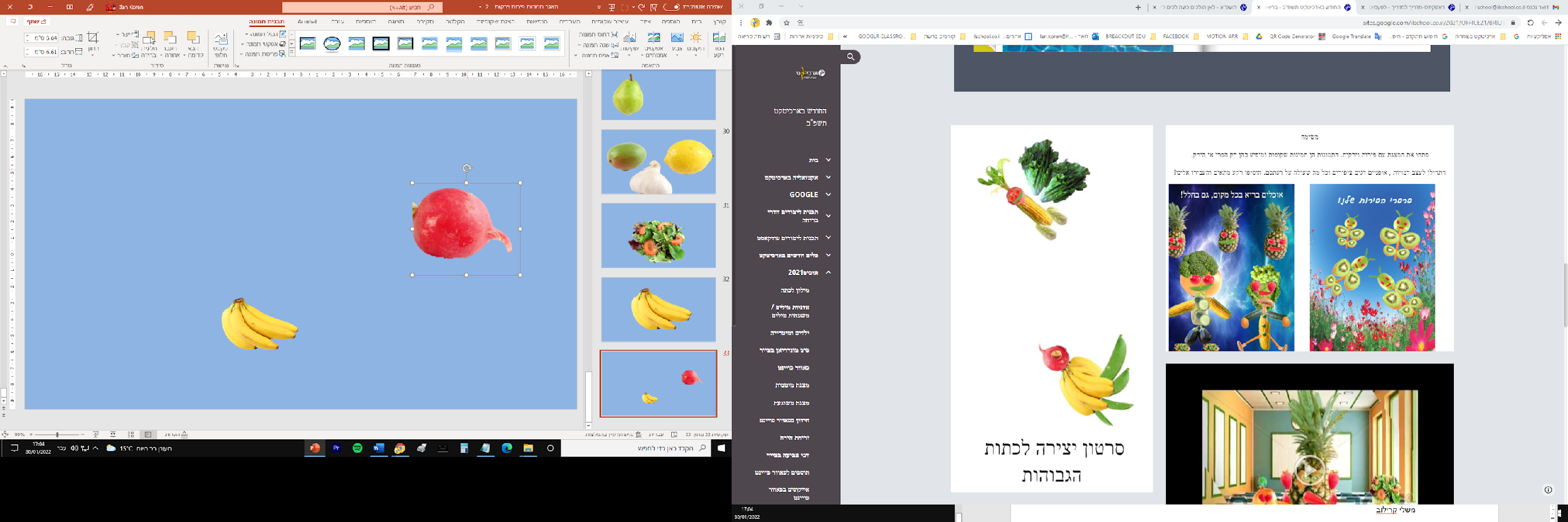 סיבוב תמונהדבל קליקסובב
עוגן הסיבוב
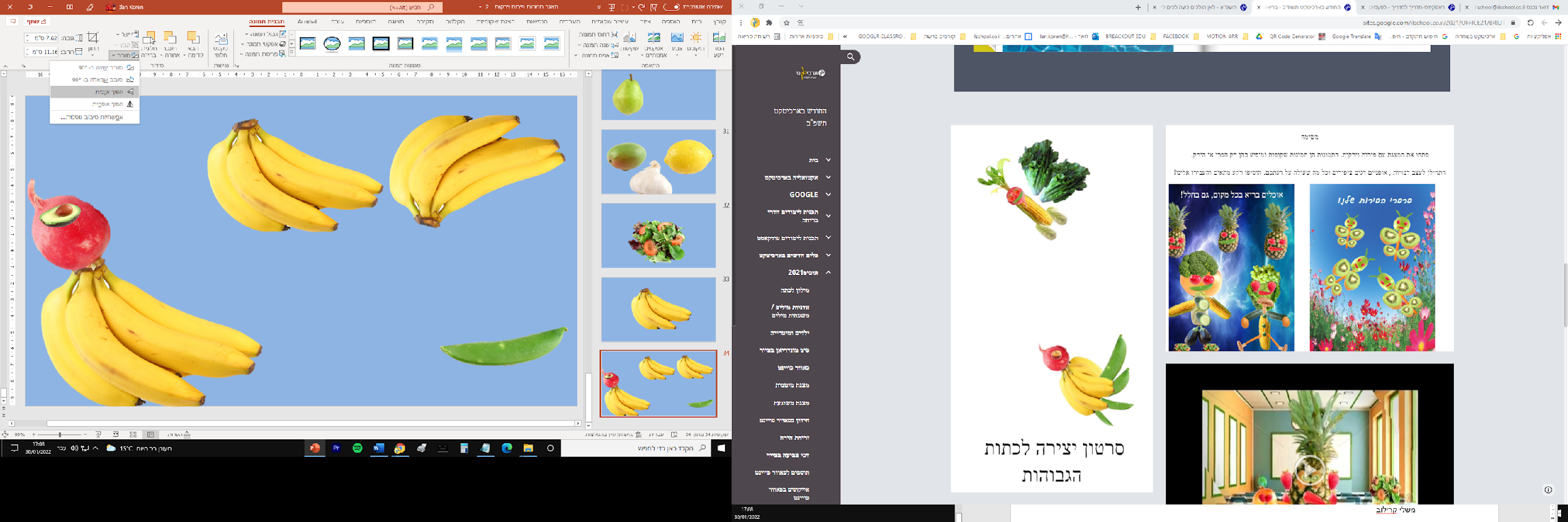 קבץ
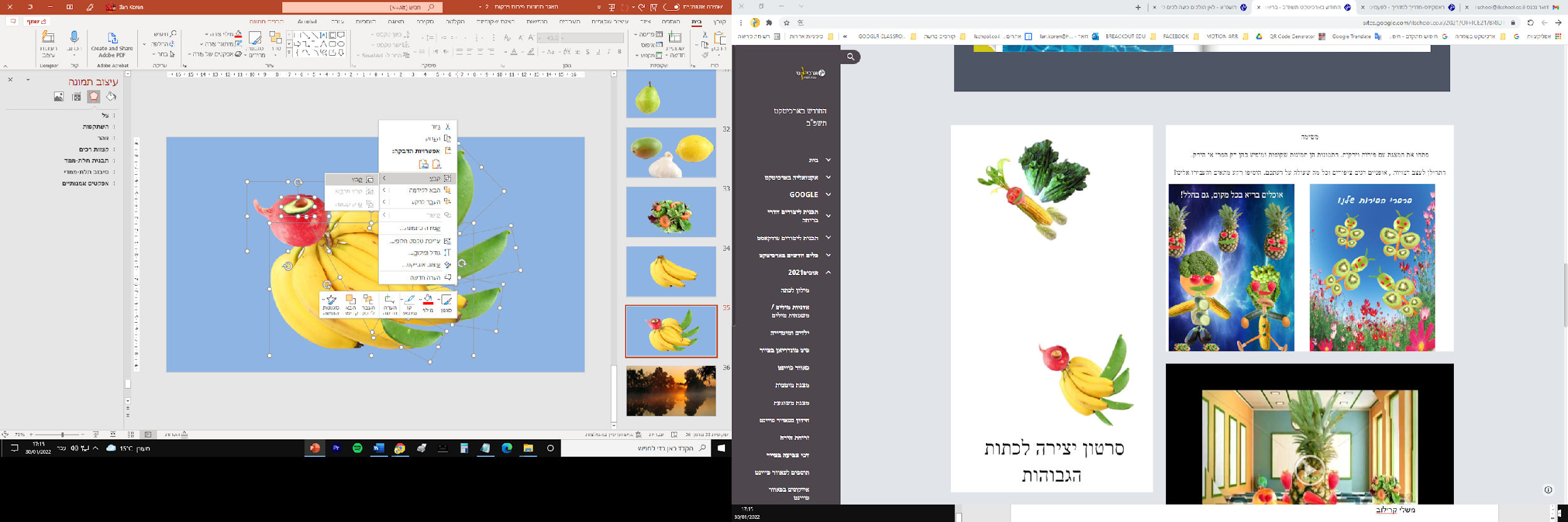 לבחור את כל האובייקטים בדמות שייצרתם/ כפתור ימני / קבץ/ קבץ
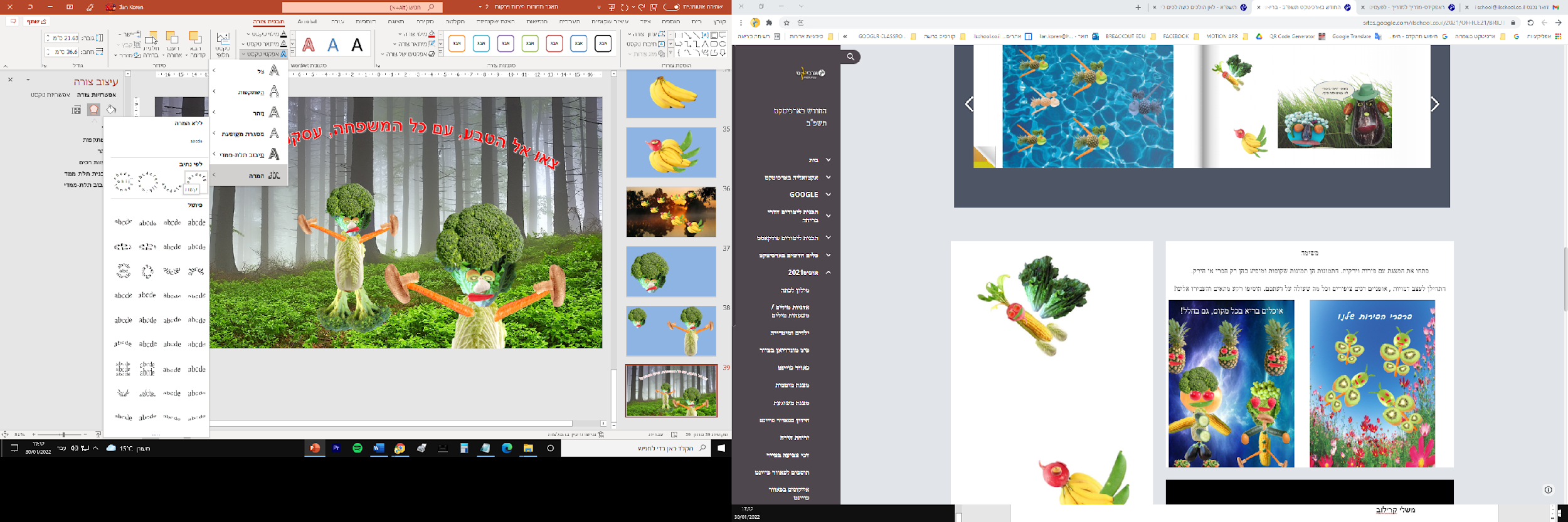 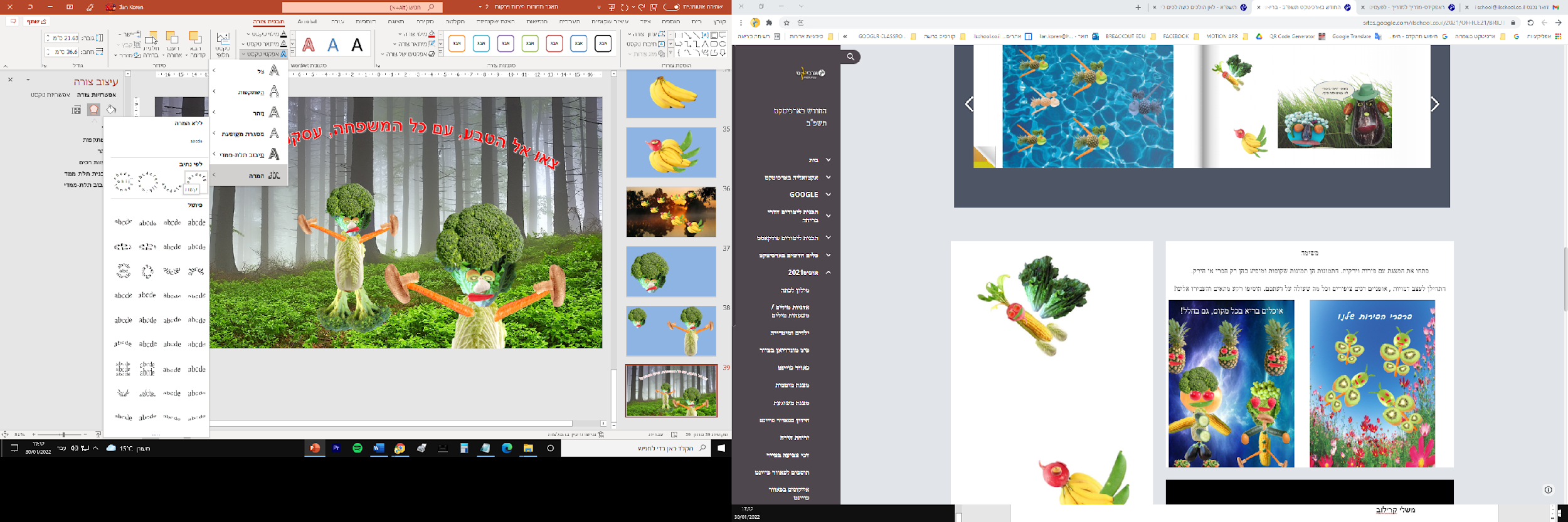 בתפריט אופקי 
עיצוב צורה / תבנית צורה
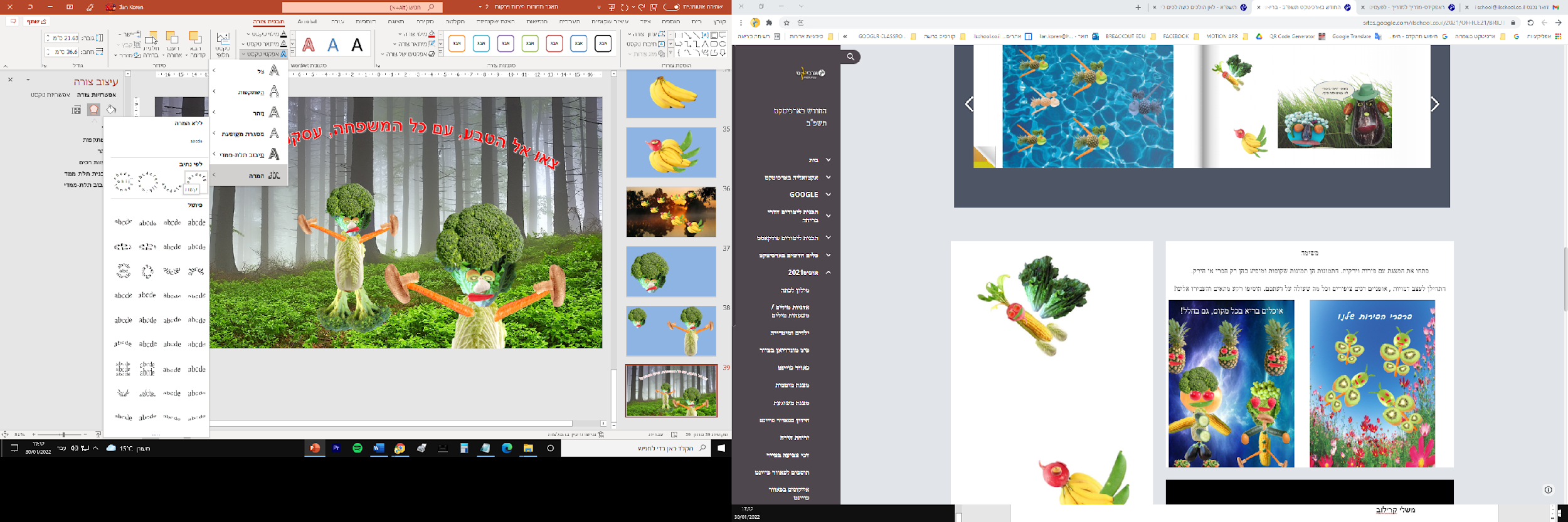 אפקט טקסט, המרה
אפקט טקסט, המרה
Fresh_artichokes.jpg
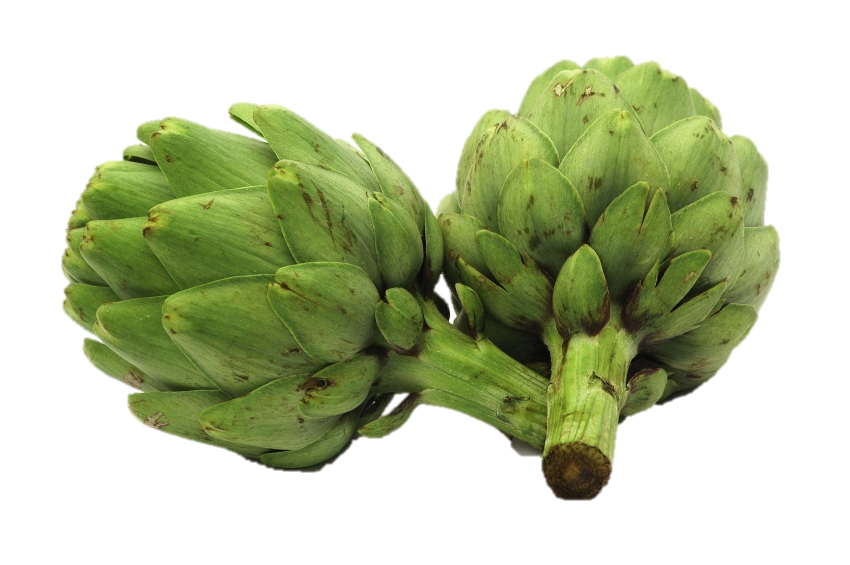 onion‑03.jpg
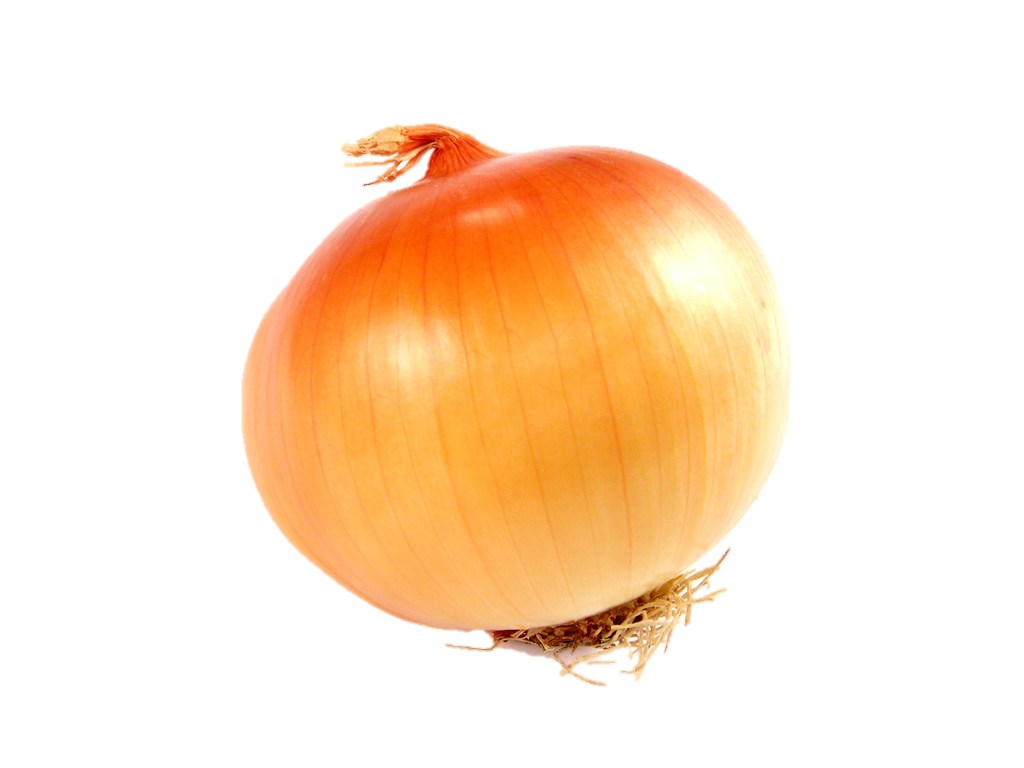 carrot‑02.jpg
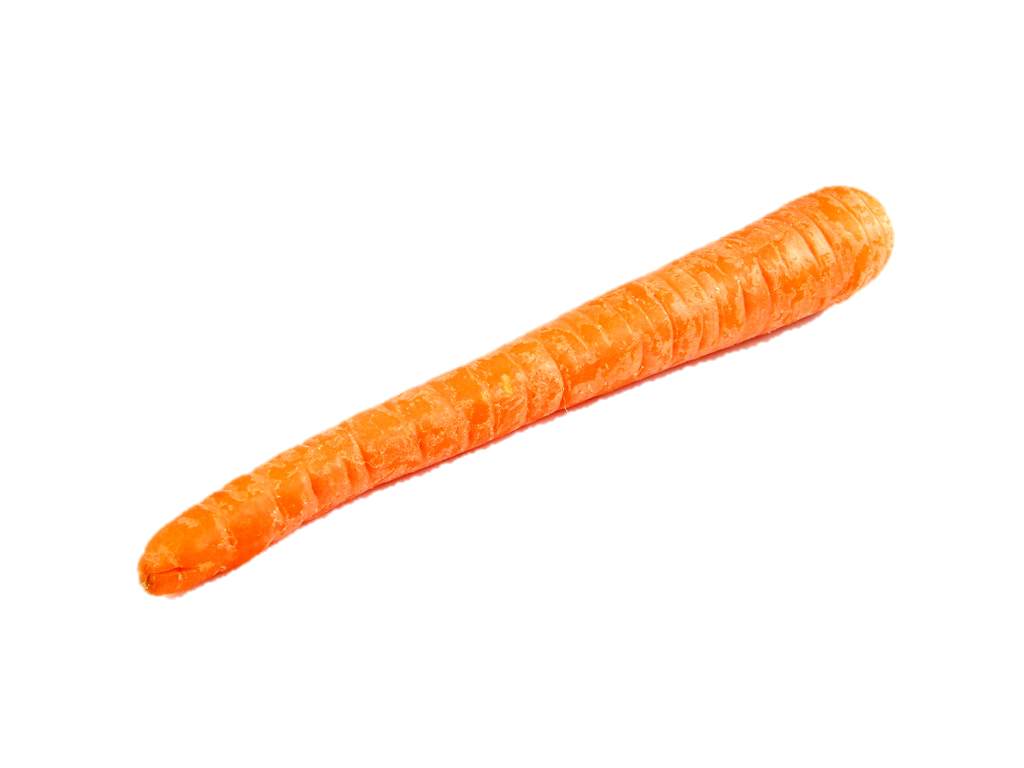 horseradish
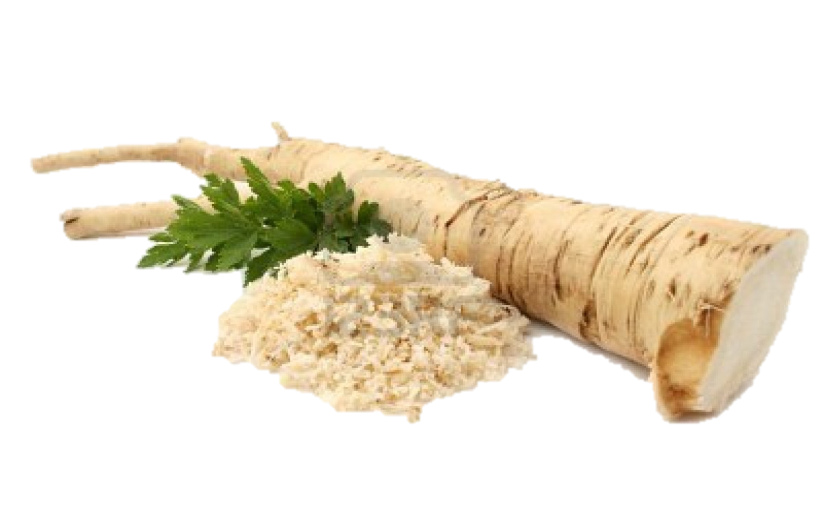 eggplant
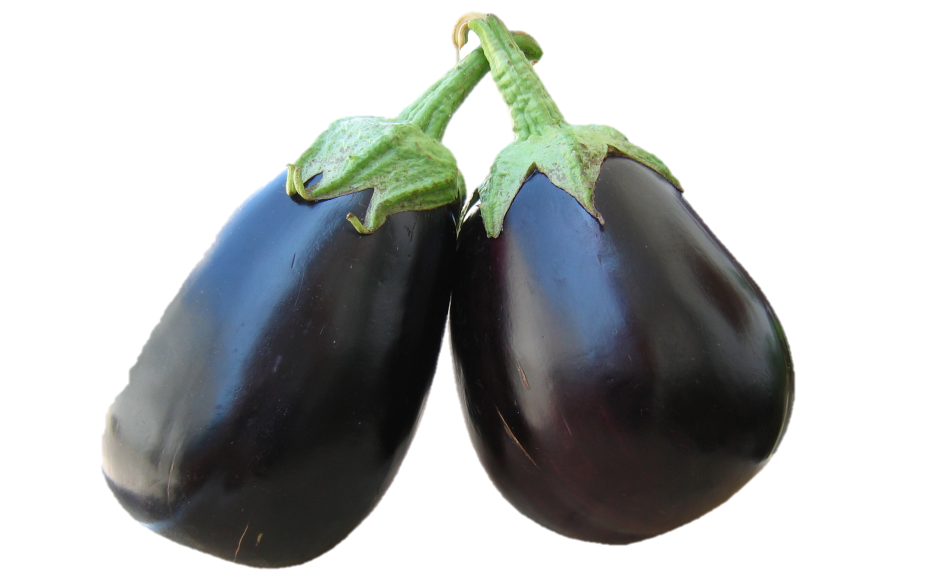 http://www.pachd.com/free-images/food-images-8.html
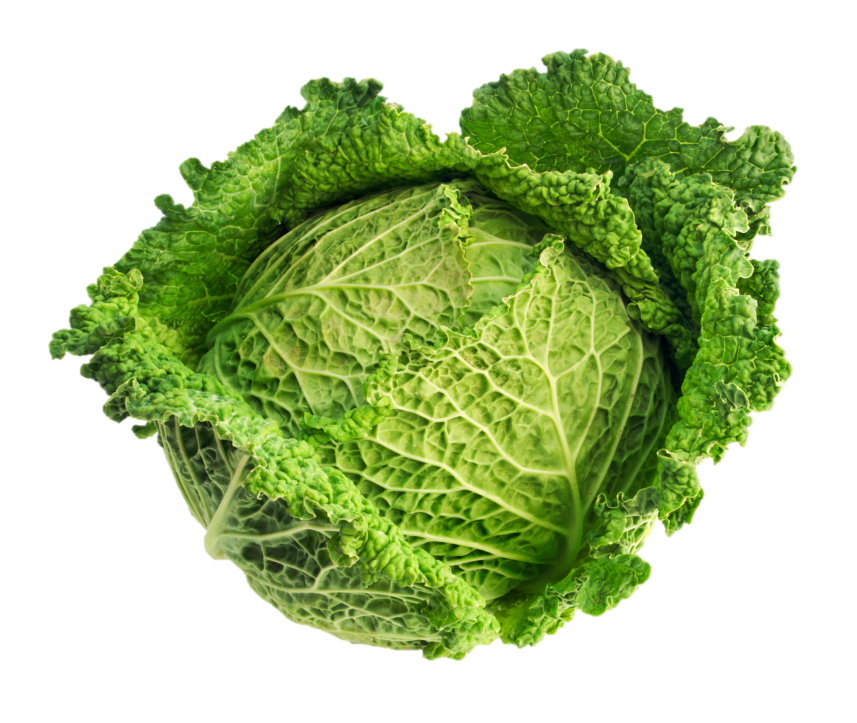 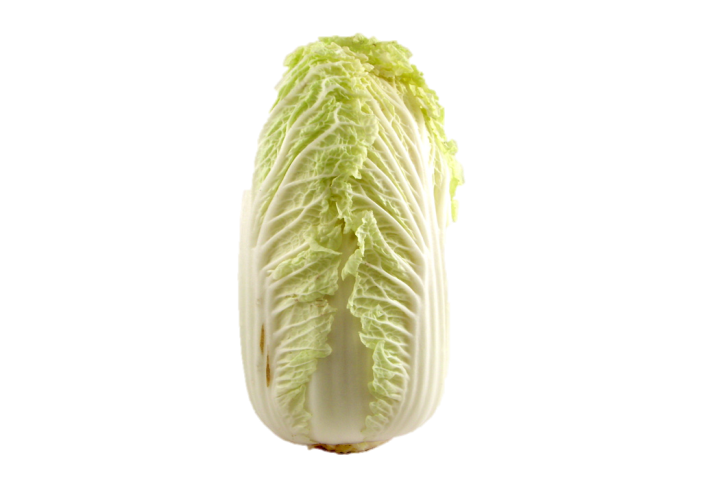 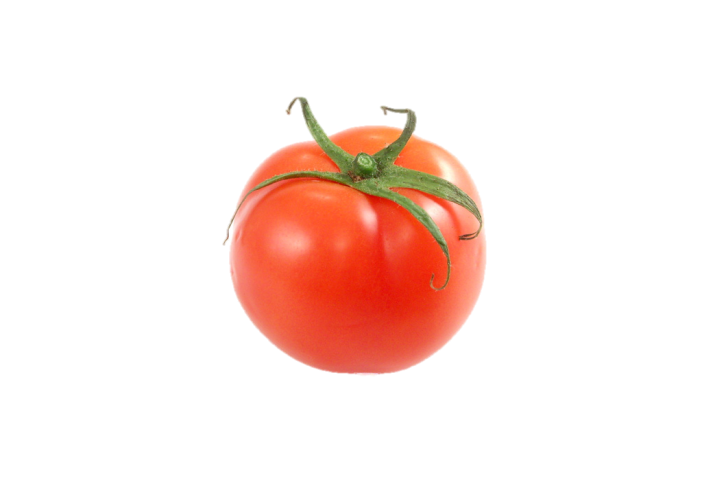 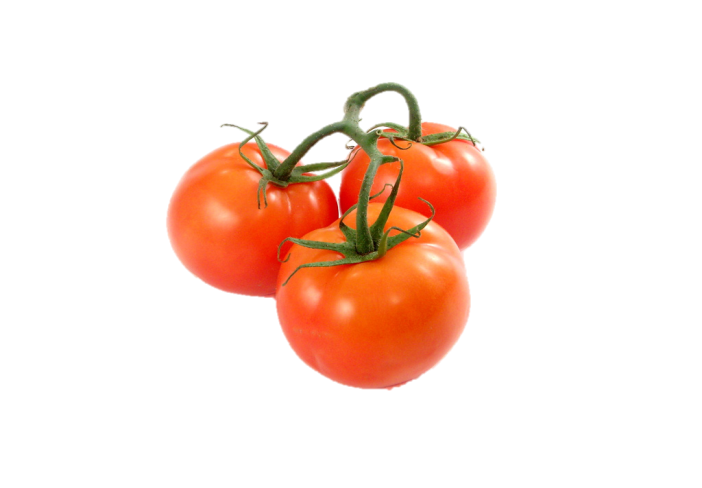 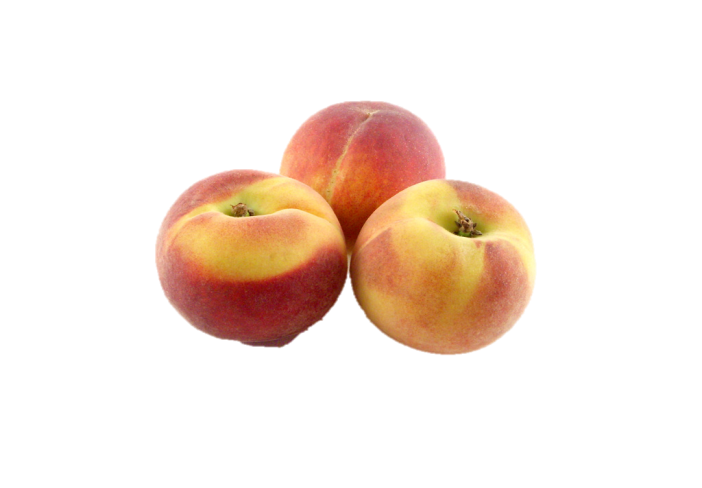 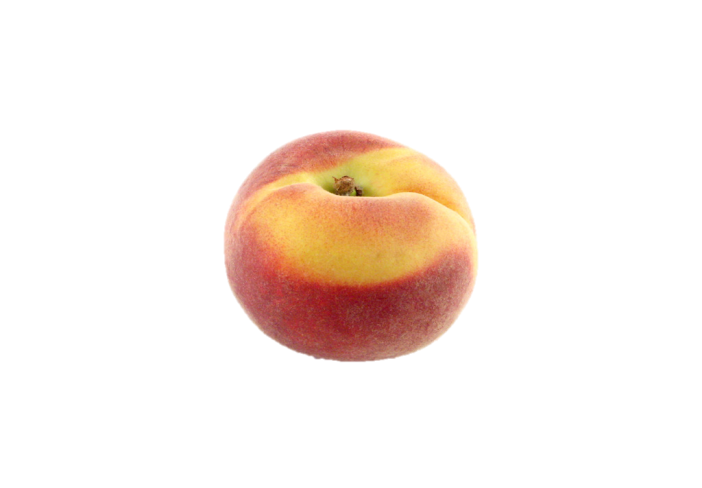 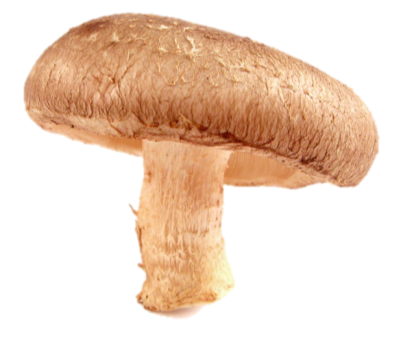 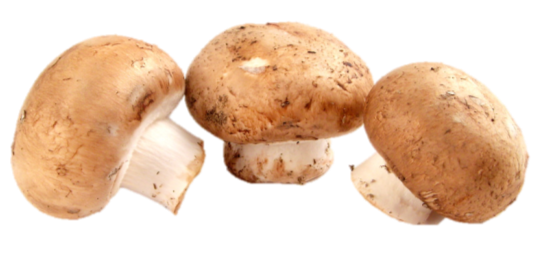 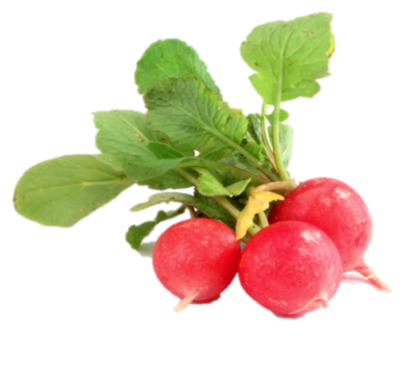 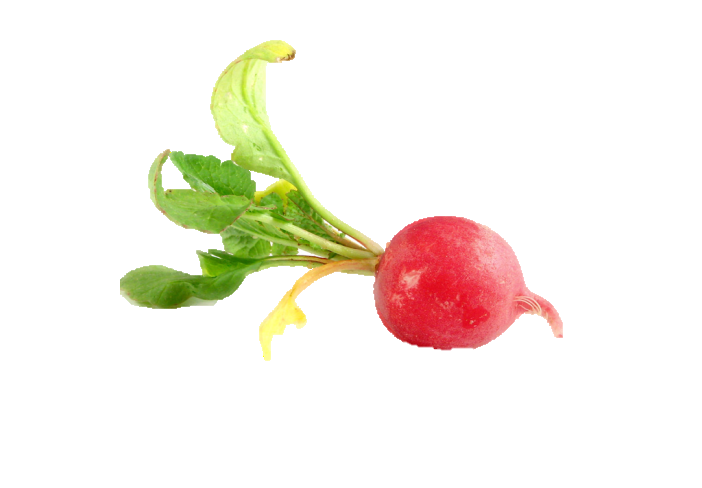 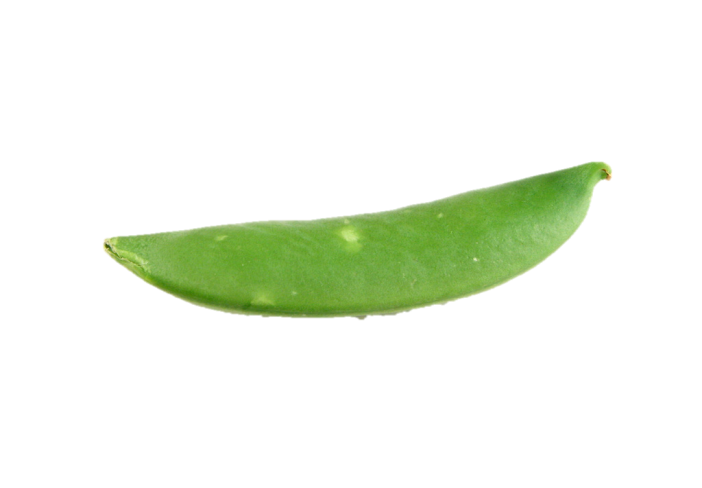 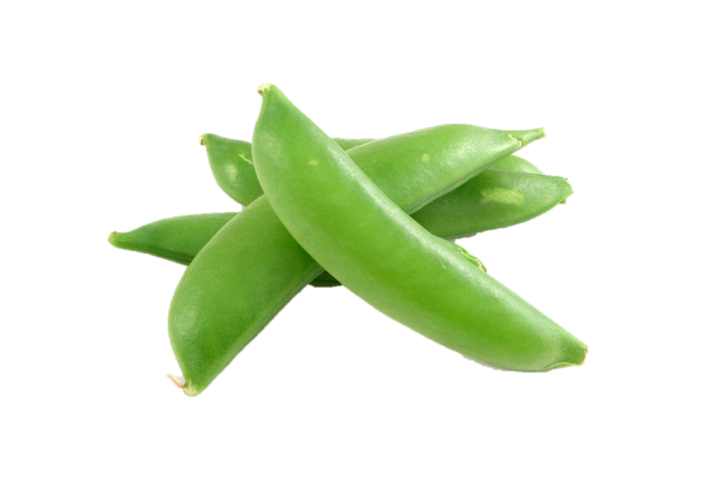 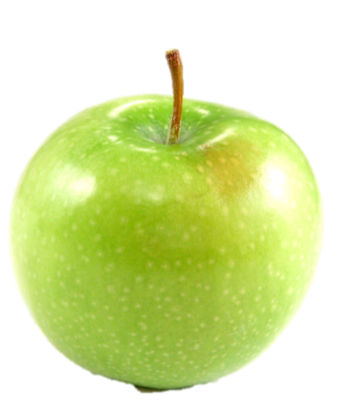 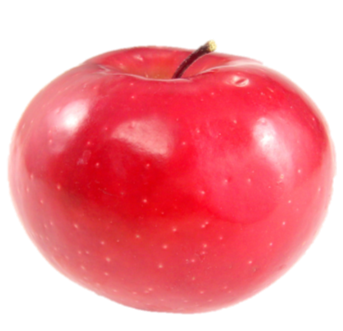 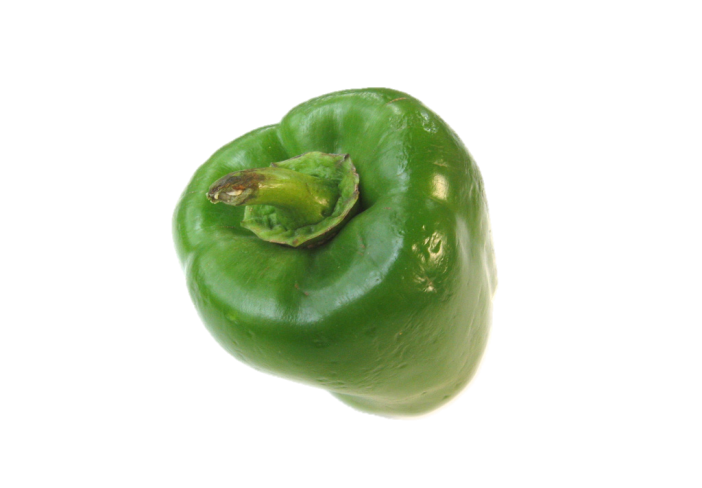 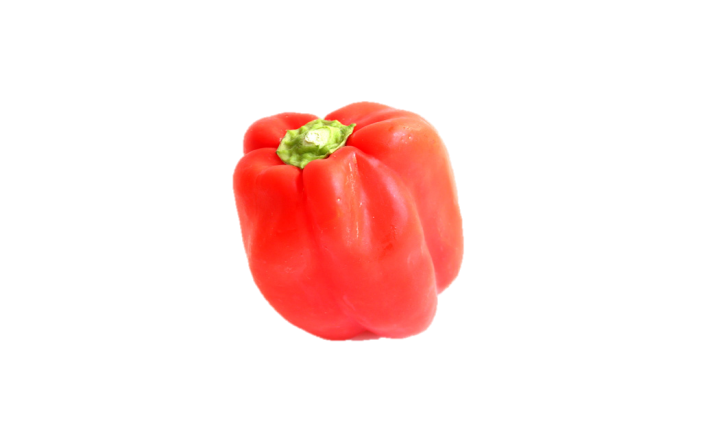 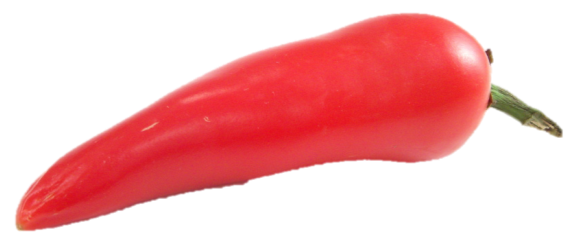 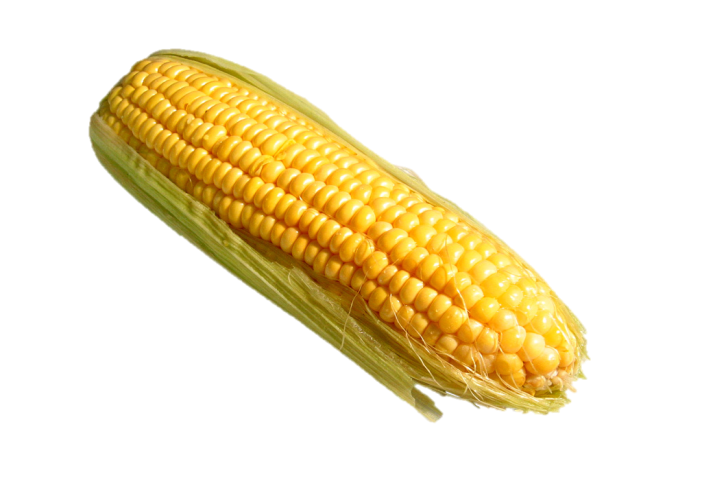 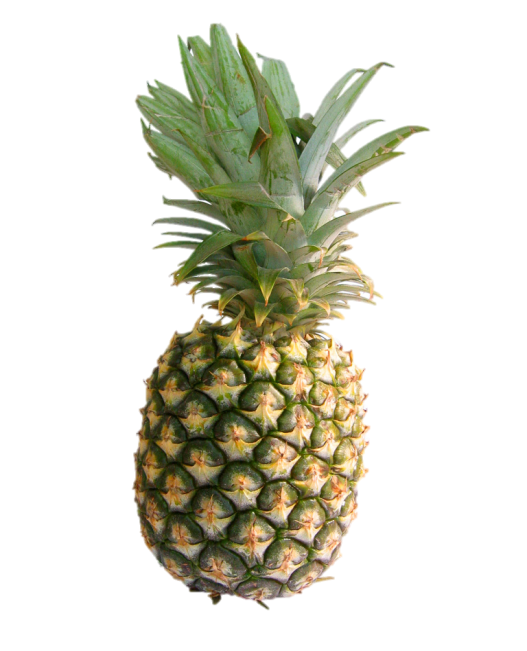 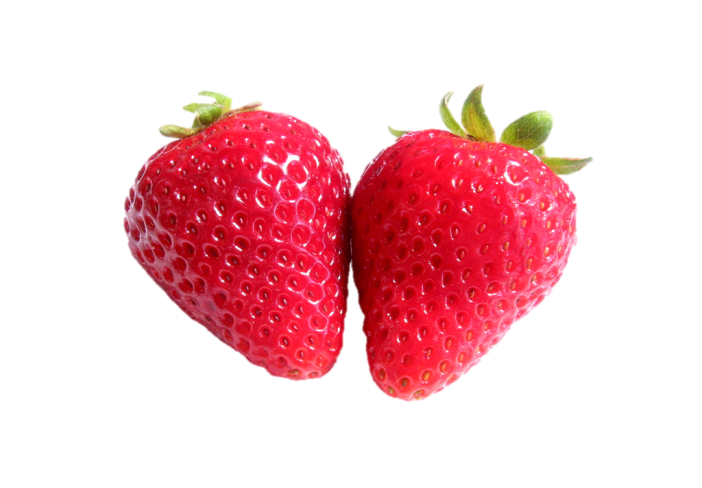 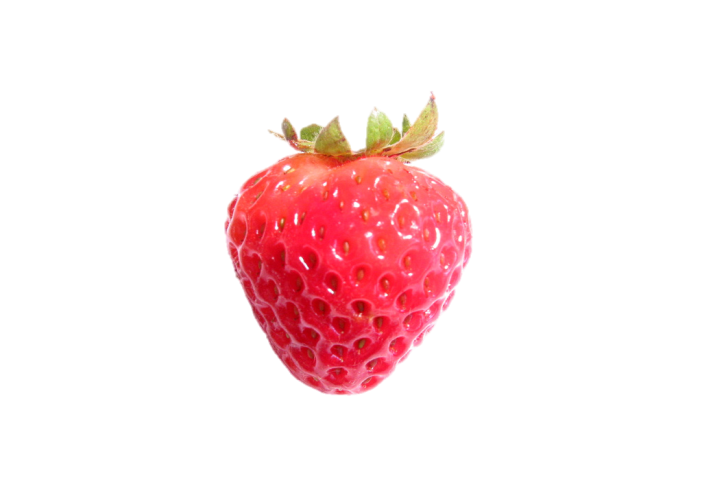 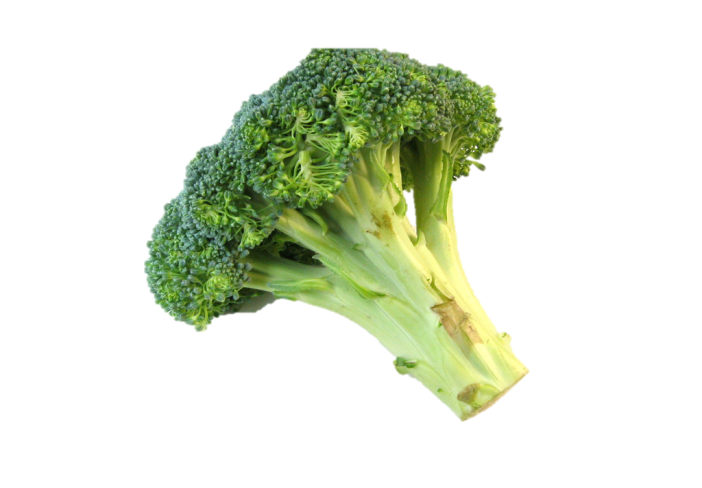 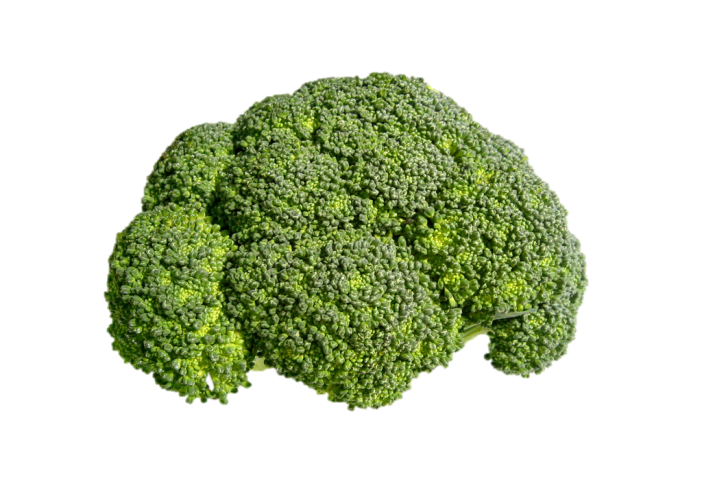 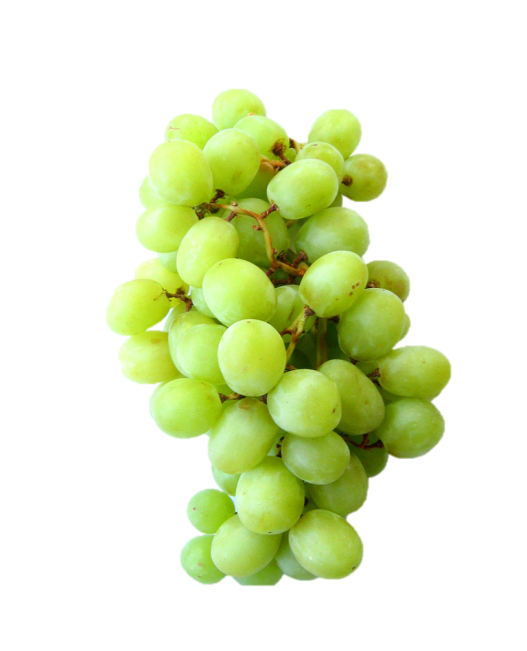 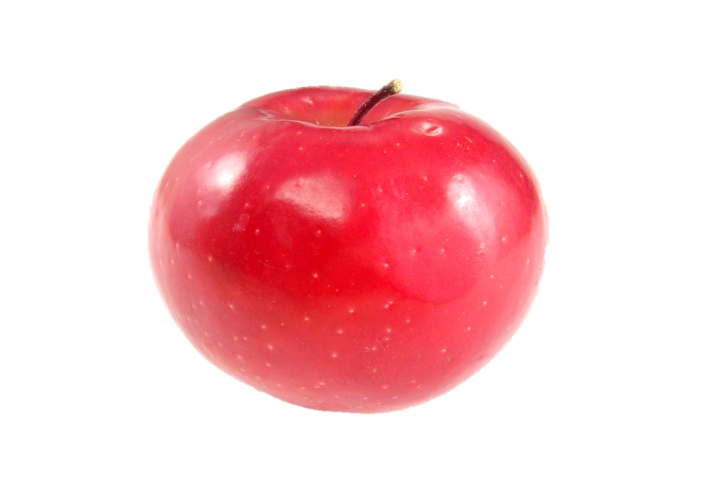 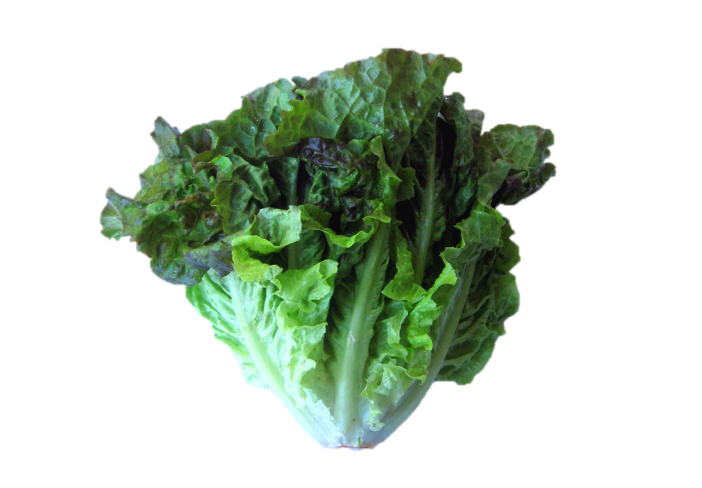 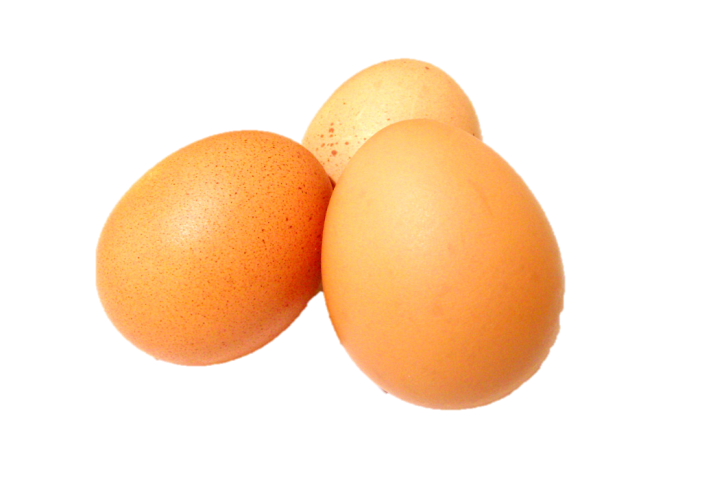 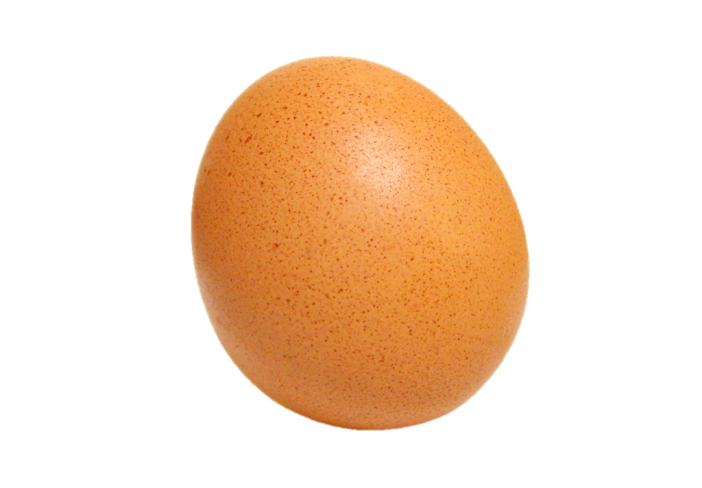 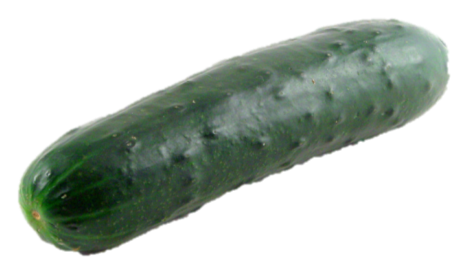 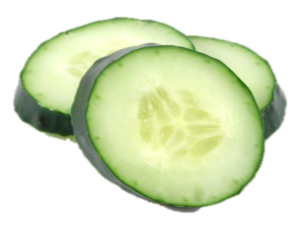 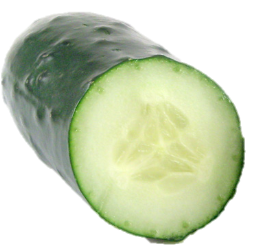 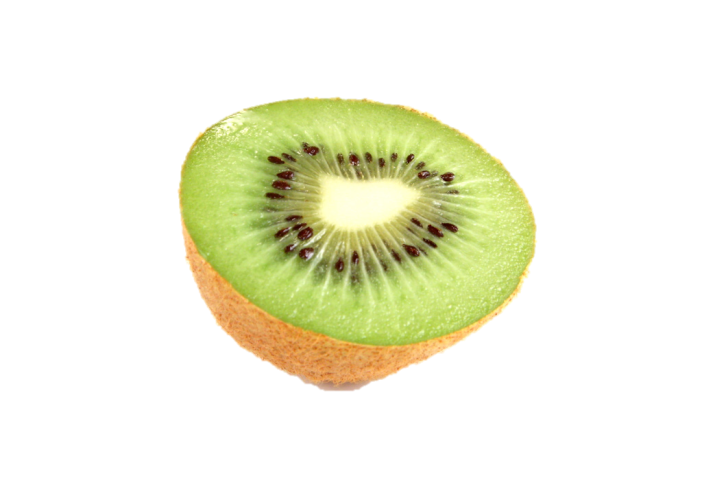 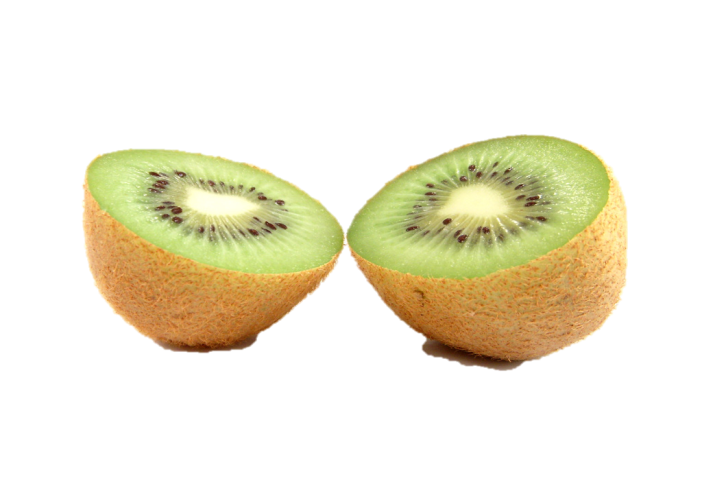 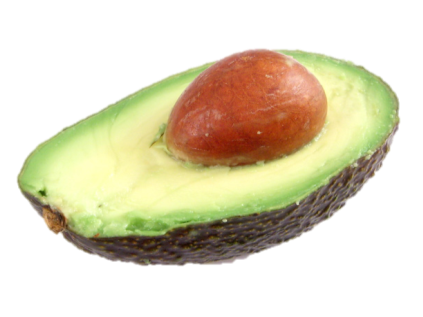 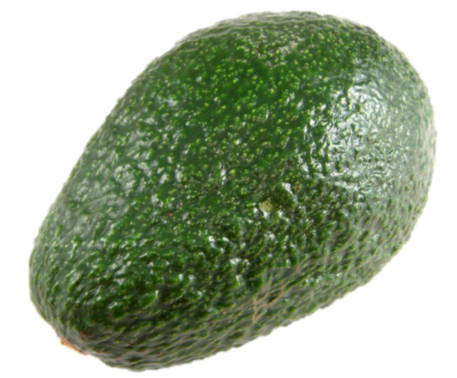 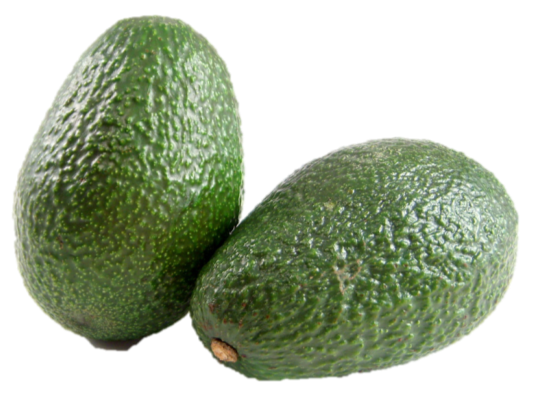 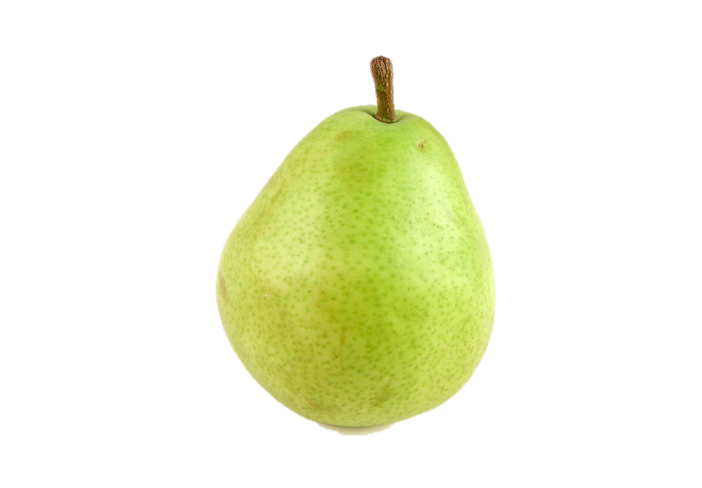 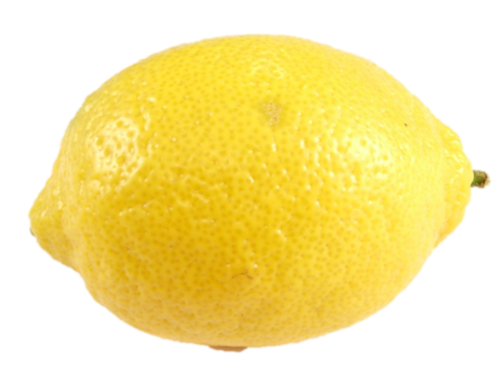 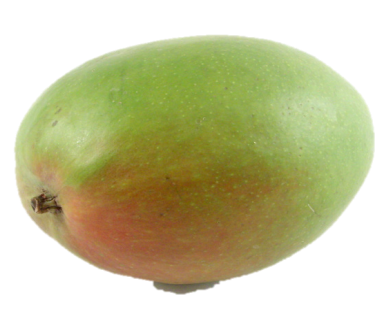 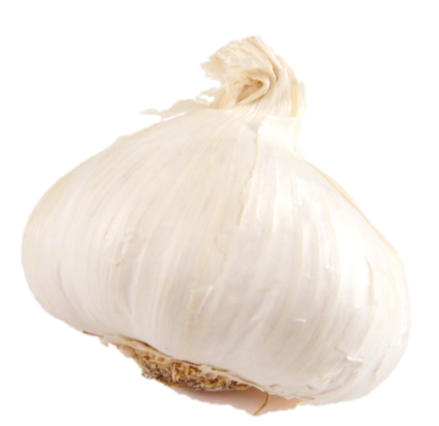 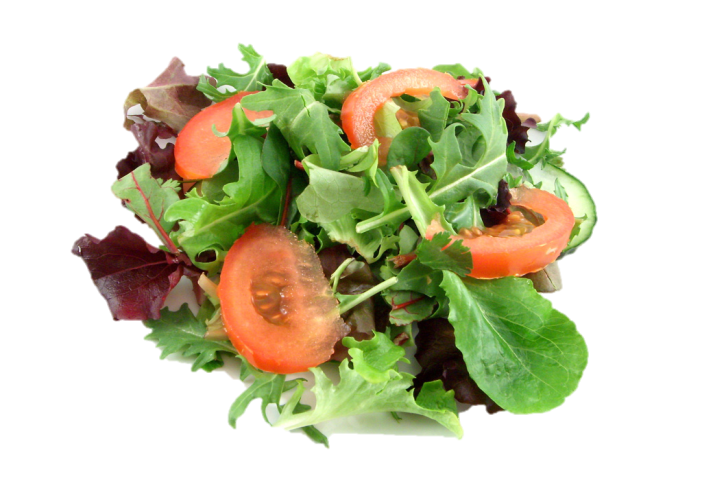 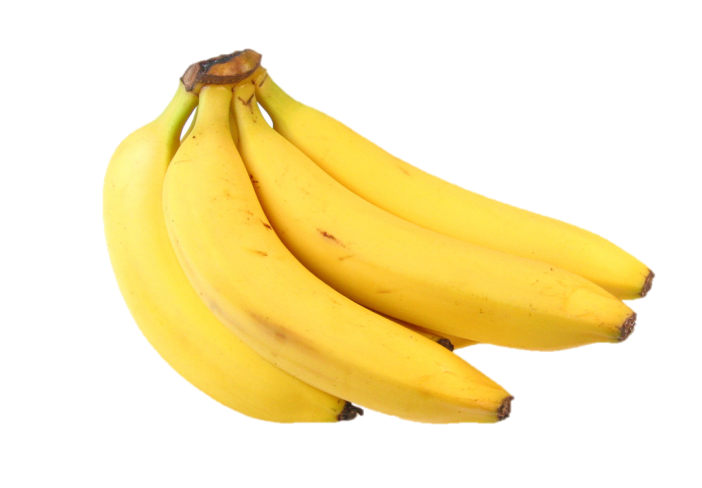